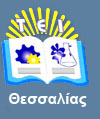 Γενική Μικροβιολογία
Ενότητα 2: Ταξινόμηση Μικροοργανισμών

Ιωάννης Γιαβάσης, 
Καθηγητής,
Τμήμα Τεχνολογίας Τροφίμων,
T.E.I. Θεσσαλίας
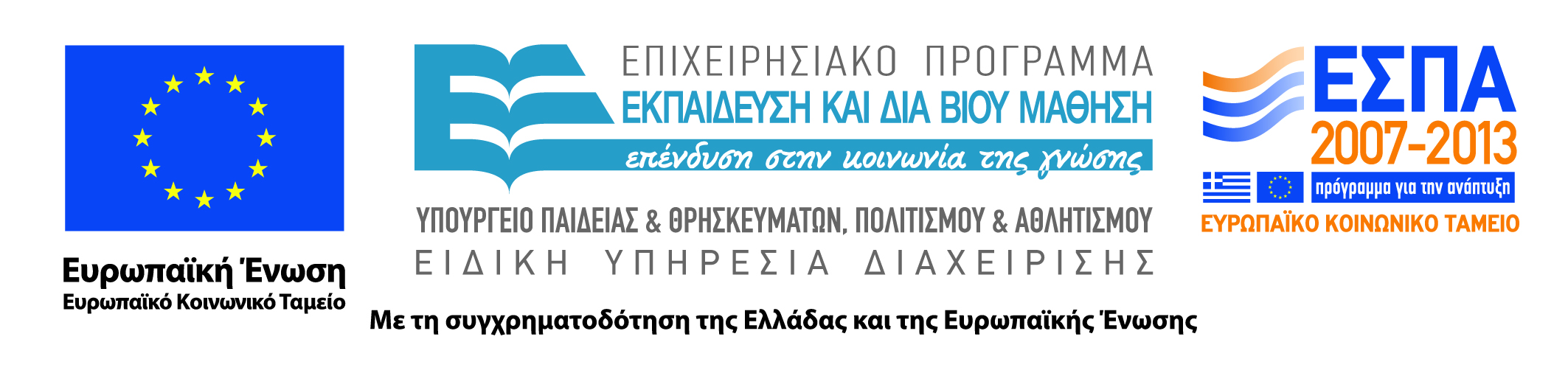 Άδειες χρήσης
Το παρόν εκπαιδευτικό υλικό υπόκειται στην παρακάτω άδεια χρήσης Creative Commons (C C): Αναφορά δημιουργού (B Y), Παρόμοια Διανομή (S A), 3.0, Μη εισαγόμενο. 
Για εκπαιδευτικό υλικό, όπως εικόνες, που υπόκειται σε άλλου τύπου άδειας χρήσης, η άδεια χρήσης αναφέρεται ρητώς.
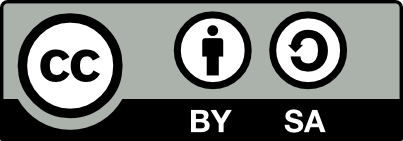 2
Χρηματοδότηση
Το παρόν εκπαιδευτικό υλικό έχει αναπτυχθεί στα πλαίσια του εκπαιδευτικού έργου του διδάσκοντα. 
Το έργο «Ανοικτά Ακαδημαϊκά Μαθήματα στο ΤΕΙ Θεσσαλίας» έχει χρηματοδοτήσει μόνο τη αναδιαμόρφωση του εκπαιδευτικού υλικού.
Το έργο υλοποιείται στο πλαίσιο του Επιχειρησιακού Προγράμματος  «Εκπαίδευση και Δια Βίου Μάθηση» και συγχρηματοδοτείται από την Ευρωπαϊκή Ένωση (Ευρωπαϊκό Κοινωνικό Ταμείο) και από εθνικούς πόρους.
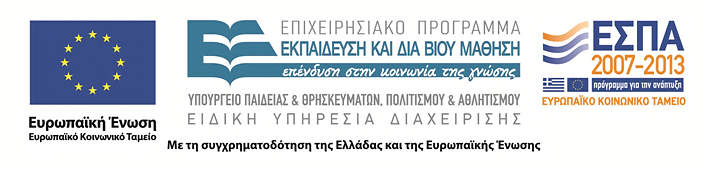 3
Σκοποί  ενότητας
Εξοικείωση των φοιτητών με τα παρακάτω:
     Ταξινόμηση μικροοργανισμών (με έμφαση στα βακτήρια) σε Τάξεις, Οικογένειες, Γένη, Είδη, κλπ. Ταξινόμηση μικροβίων με βάση μορφολογικά, φυσιολογικά, βιοχημικά, γενετικά και άλλα κριτήρια.
4
Ταξινόμηση Μικροοργανισμών
Περιεχόμενα ενότητας
Ταξινόμηση μικροοργανισμών (με έμφαση στα βακτήρια) σε Τάξεις, Οικογένειες, Γένη, Είδη, κλπ. Ταξινόμηση μικροβίων με βάση μορφολογικά, φυσιολογικά, βιοχημικά, γενετικά και άλλα κριτήρια.
5
Ταξινόμηση Μικροοργανισμών
Ταξινομικές βαθμίδες στο Bergey’s Manual of Systematic Bacteriology
Kingdom(Bασίλειο): Procaryote,
Division(Διαίρεση): Bacteria,
Part No: π.χ 14,
Order(Τάξη): Gram+ cocci,
Family (Οικογένεια): Streptococcaceae,
Genus (Γένος): Streptococcus,
Species (Είδος): thermophillus,
Subspieces (Υπoείδος):  ---,

Βασικό διωνυμικό σύστημα ονοματολογίας (Γένος-είδος)
6
Ταξινόμηση Μικροοργανισμών
Λοιποί όροι Ταξινόμησης
Ομάδα (Group),
Ποικιλία (Variation),
Oρότυπος (Serotype),
Βιότυπος (Biotype),
Λυσίτυπος (Lysotype),
Στέλεχος(strain).
7
Ταξινόμηση Μικροοργανισμών
Bergey’s Manual of Determinative Bacteriology - Σημαντικές ομάδες (group) ταξινόμησης για τα τρόφιμα (1 από 5)
GROUP 4
Description: Gram Negative, Aerobic/Microaerophilic rods and cocci
Key differences : pigments/fluorescent, motility, growth requirements, denitrification, morphology, and oxidase Examples: Acinetobacter, Pseudomonas, Beijerinckia, Acetobacter,
8
Ταξινόμηση Μικροοργανισμών
Bergey’s Manual of Determinative Bacteriology - Σημαντικές ομάδες (group) ταξινόμησης για τα τρόφιμα (2 από 5)
GROUP 5
Description: Facultatively Anaerobic Gram negative rods
Key differences : growth factors, morph., gram rxn., oxidase rxn
Examples: Family Enterobacteriaceae and Vibrionaceae,
9
Ταξινόμηση Μικροοργανισμών
Bergey’s Manual of Determinative Bacteriology - Σημαντικές ομάδες (group) ταξινόμησης για τα τρόφιμα (3 από 5)
GROUP 17
Description: Gram-Positive Cocci
Key differences : oxygen requirements, morph., growth requirements (45°C and supplements)
Examples: Micrococcus, Staphylococcus, Streptococcus, Enterococcus, Lactococcus, Aerococcus,
10
Ταξινόμηση Μικροοργανισμών
Bergey’s Manual of Determinative Bacteriology - Σημαντικές ομάδες (group) ταξινόμησης για τα τρόφιμα (4 από 5)
GROUP 18
Description: Endospore-Forming Gram positive rods and cocci
Key differences : oxygen requirements, motility, morph, catalase. Examples: Bacillus, Clostridium,
GROUP 19
Description: Regular, Nonsporlating Gram positive rods
Key differences : morph., oxygen require, catalase. Examples: Lactobacillus, Listeria,
11
Ταξινόμηση Μικροοργανισμών
Bergey’s Manual of Determinative Bacteriology - Σημαντικές ομάδες (group) ταξινόμησης για τα τρόφιμα (5 από 5)
GROUP 20
Description: Irregular, Nonsporlating Gram-positive rods
Key differences : catalase, motility, morph. Examples: Actinomyces, Corynebacterium, Arthrobacter, Propionibacterium
GROUP 21
Description: Weakly Gram-Positive Nonsporlating Acid Fast Slender Rods
Key differences : acid fast, growth. Examples: Mycobacterium.
12
Ταξινόμηση Μικροοργανισμών
Σύστημα Ταξινόμησης Βακτηρίων σε Gram+ και Gram-
GRAM- βακτήρια:

Spirochaetes: (spirochaeta, treponema, ceptospira): Σπειροειδή βακτήρια του νερού με περιπλασματικά μαστίγια. Καποια παθογόνα,
Σπειροειδή και καμπυλωτά βακτήρια: (spirillum, atospirillum, helicobacter): Μαστιγιοφόρα, σπειροειδή, καμπυλωτά συνήθως μικροαερόφιλα χωρίς αξονικά νημάτια,
Gram- κόκκοι και ραβδιά: (pseudomonas, atomobacter, phitobium, Agrobacter, methy lococacae). Αερόβια με δυνατότητα κίνησης, συνήθως με παραγωγή εξωπολυσακχαρητών.
Ταξινόμηση Μικροοργανισμών
13
Σύστημα Ταξινόμησης Βακτηρίων σε Gram+ και Gram-
Gram- - αναερόβια ραβδιά (βάκιλλοι): Οικογένειες Enterobacteriacae (Escherichia, Salmonella, Shigella, Yersinia, Proteus, Erwinia, Enterobacter) , Vibrionacae (Vibrio, Aeromonas, Photobacterium, Lucibacterium), λοιπά ανεξάρτητα γένη (Ζymomonas, Haemophilus, Flavobacterium),

Gram-  αναερόβιοι καμπυλωτοί βάκιλλοι: Bacteriodes (Εντερική χλωρίδα),
Ταξινόμηση Μικροοργανισμών
14
Σύστημα Ταξινόμησης Βακτηρίων σε Gram+ και Gram-
Θειοαναγωγικά Gram- : (Desulfovibrio, Desulfotomaculum). Ανάγουν το S ή τo SO2 προς H2S.Υποχρεωτικά αναερόβια.
Gram- αναερόβιοι κόκκοι: (Richettsiales, Chlamydiales, Mycoplarmatales)
Gram- φωτοσυνθετικά βακτήρια: R κυανοβακτήρια a)Ανοξυγενή φωτοσυνθετικά (οικ. Rhodospirillacae, Chromatiacae, Chlorobiacae)   
     b)Οξυγενή φωτοσυνθετικά(κυανοβακτήρια)
Νιτροποιά βακτήρια: (Nitrobacter, Νitrosomonas, Νitrospira)
Αερόβια θειοβακτήρια: (Thiobacillus, Thiothrix): οξειδώνουν το H2S.
Ταξινόμηση Μικροοργανισμών
15
Σύστημα Ταξινόμησης Βακτηρίων σε Gram+ και Gram-
GRAM+ βακτήρια

Gram+κόκκοι: (Micrococcus, Staphylococcus, Enterococcus, Streptococcus, Pediococcus, Leuconostoc),
Βάκιλλοι σπορογόνοι: (Bacillus, Clostridium),
Βάκιλλοι μη σπορογόνοι: (Lactobacillus, Listeria),
Mycobacteriacae (mycobacterium): αερόβια,καμπυλωτά,
Ακτινομύκητες: βάκιλλοι με διακλαδώσεις μυκητιακής υφής(Actinomyces, Streptomyces, Mycobacterium, οικ. Propionibacteriacae: Pripionibacterium, Bifidobacterium),
Αρχαιοβακτήρια: (Ηalococcus, Sulfolobus).
Ταξινόμηση Μικροοργανισμών
16
Η απαρχή της ζωής (1 από 2)
Προκαρυωτικά κύτταρα: Φωτοσυνθετικά βακτήρια, αρχαιοβακτήρια.
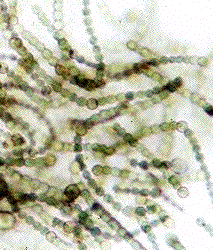 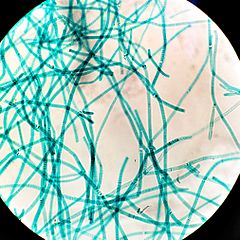 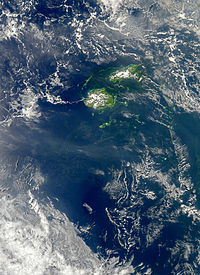 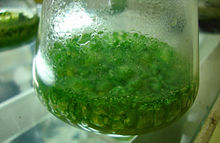 Ταξινόμηση Μικροοργανισμών
17
Η απαρχή της ζωής (1 από 2)
Sulfolobus από ηφαιστειακές θερμές πηγές.
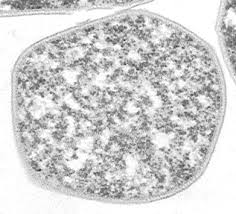 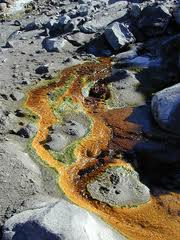 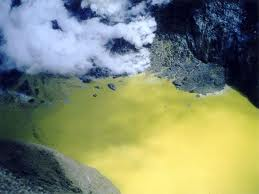 Ταξινόμηση Μικροοργανισμών
18
Χαρακτηριστικά ταξινόμησης Βακτηρίων (1 από 2)
Μορφολογικά, διατροφικά, φυσιολογικά, βιοχημικά, αντιγονικά, γενετικά κριτήρια ταξινόμησης.

Μορφολογία (κόκκοι, ραβδιά, σπειροειδή, κλπ),
Χρώση Gram (θετικά/αρνητικά),
Διατροφικά χαρακτηριστικά (απαιτήσεις σε οργανικές πηγές άνθρακα-σάκχαρα, άζωτο-αμινοξέα, βιταμίνες, άλατα),
Απαιτήσεις σε οξυγόνο (αερόβια, αναερόβια, προαιρετικά αναερόβια, μικροαερόφιλα),
Χρησιμοποίηση (μεταβολισμός) γλυκόζης ή άλλων σακχάρων (ζυμωτικά ή οξειδωτικά),
19
Ταξινόμηση Μικροοργανισμών
Χαρακτηριστικά ταξινόμησης Βακτηρίων (2 από 2)
Φυσιολογία μικροοργανισμών και περιβαλλοντικοί παράγοντες που επηρεάζουν τη μικροβιακή ανάπτυξη (pΗ, θοC ανάπτυξης, ενεργότητα νερού, ωσμωτική και υδροστατική πίεση, συγκέντρωση αλάτων), 
Παραγωγή ενζύμων (καταλάση, οξειδάση, αμινοπεπτιδάση, αμυλάση, β-γαλακτοσιδάση, κλπ),
Παραγωγή χρωστικών ή φθορισμού, 
Παραγωγή  αερίων,
Κινητικότητα,
Σύνθεση (βάσεων) DNA, Ριβοσωμικό RNA,
Αντιγονικά χαρακτηριστικά (παθογένεια).
Ταξινόμηση Μικροοργανισμών
20
Μορφολογικά κριτήρια ταξινόμησης (1 από 8)
Μορφολογία (κόκκοι, ραβδιά, σπειροειδή, κλπ). 
Υπό συνθήκες στρες μπορεί να αλλάξει (συρρίκνωση βακίλλων σε κόκκους!)
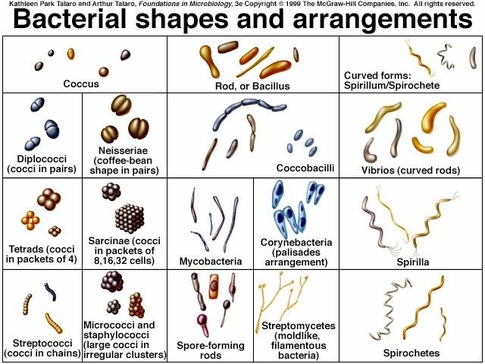 Ταξινόμηση Μικροοργανισμών
21
Μορφολογικά κριτήρια ταξινόμησης (2 από 8)
Χρώση Gram (θετικά/αρνητικά).
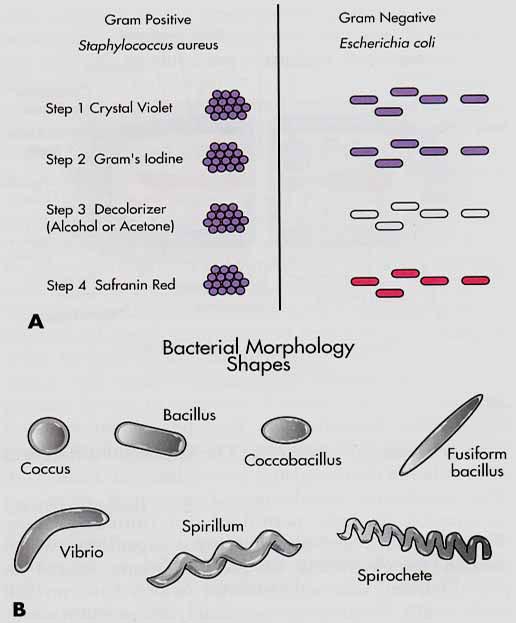 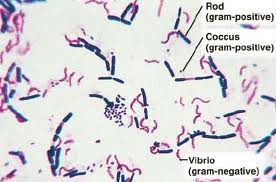 Ταξινόμηση Μικροοργανισμών
22
Μορφολογικά κριτήρια ταξινόμησης: (3 από 8)
Gram θετικά/αρνητικά βακτήρια.
Ταξινόμηση Μικροοργανισμών
23
Μορφολογικά κριτήρια ταξινόμησης (4 από 8)
Κινητικότητα με:
Μαστίγια (μονότριχα, δίτριχα, πολύτριχα),
Βλεφαρίδες-φίμπριες,
Με συγγολητικές πρωτεΐνες (gliding bacteria).

Τεστ κινητικότητας:
Παρατήρηση στο μικροσκόπιο,
Ανάπτυξη σε soft agar (agar motility test with TTC).
Ταξινόμηση Μικροοργανισμών
24
Μορφολογικά κριτήρια ταξινόμησης (5 από 8)
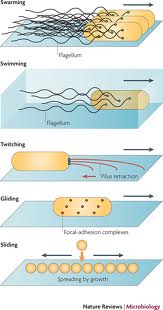 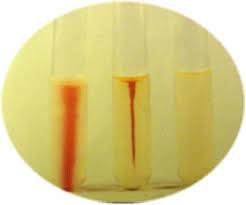 Ταξινόμηση Μικροοργανισμών
25
Μορφολογικά κριτήρια ταξινόμησης (6 από 8)
Κινητικότητα βακτηρίων: 

α) κινητικότητα διαφορετικών βακτηρίων στο νερό (περιβαλλοντικό δείγμα):
http://www.youtube.com/watch?v=HuNmflHs7do


β) Διαφορετικά είδη κινητικότητας (και περιπτώσεις μη κινητικότητας):
http://www.youtube.com/watch?v=1ccAxsIVmOA
Ταξινόμηση Μικροοργανισμών
26
Μορφολογικά κριτήρια ταξινόμησης (7 από 8)
Παρουσία ενδοσπορίων (σπορογονία):
Σπόρια βακτηρίων Bacillus, Clostridium (εντοπισμός στο μικροσκόπιο με χρώση με πράσινο του μαλαχίτη και σαφρανίνη- χρώση Schaeffer–Fulton),
Πολύ ανθεκτικές και αφυδατωμένες μορφές κυτταρικής οργάνωσης με πολλαπλά στρώματα μεμβρανών που επιβιώνουν μετά τη θανάτωση των βλαστικών (μητρικών) κυττάρων, και διατηρούνται σε αδρανή μορφή, μέχρις ότου ενυδατωθούν και βρεθούν σε κατάλληλο περιβάλλον για να αναπτυχθούν,
Δεν έχουν μεταβολισμό, μπορούν να συντηρηθούν αδρανή για πάρα πολλά χρόνια.
Ταξινόμηση Μικροοργανισμών
27
Μορφολογικά κριτήρια ταξινόμησης (8 από 8)
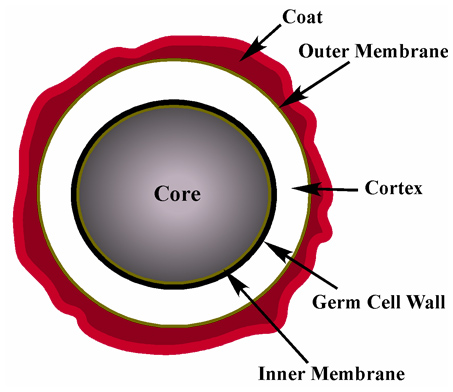 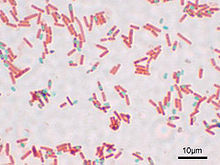 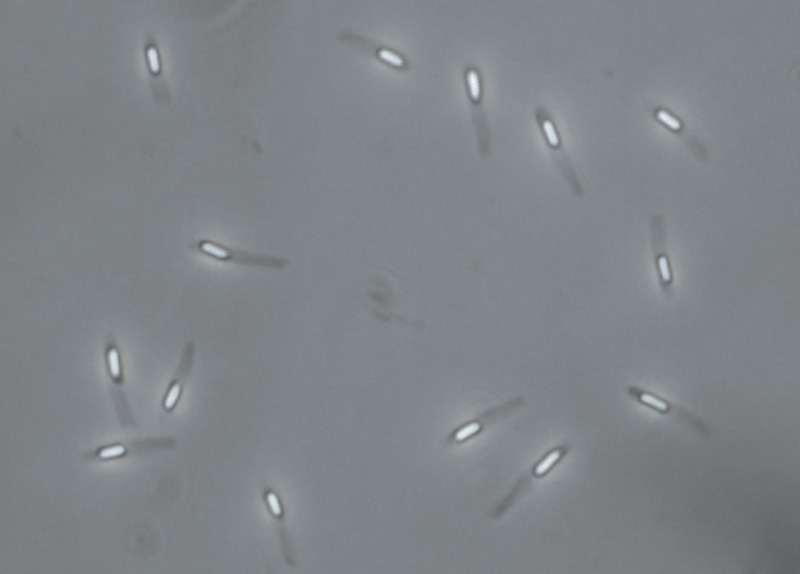 Ταξινόμηση Μικροοργανισμών
28
Διατροφικά κριτήρια ταξινόμησης (1 από 2)
Απαιτήσεις σε οργανικές πηγές άνθρακα-σάκχαρα, άζωτο-αμινοξέα, βιταμίνες, άλατα):
Αυτότροφοι μ/ο: λαμβάνουν άνθρακα και παράγουν ενέργεια από ανόργανες πηγές (CO2),
Ετερότροφοι: λαμβάνουν άνθρακα και παράγουν ενέργεια από οργανικές πηγές (σάκχαρα, λιπίδια),
Χημειότροφοι : τρέφονται με οργανικά (χημειοργανότροφοι) ή ανόργανα (χημειολιθότροφοι) συστατικά στο περιβάλλον, 
Φωτότροφοι : φωτοσυνθετικοί μ/οι, δεσμεύουν CO2 από την ατμόσφαιρα και νερό από το περιβάλλον, και μετατρέπουν την ηλιακή ενέργεια σε χημική  (ATP),
Τα βακτήρια απαιτούν εκτός από πηγές άνθρακα και αρκετές πηγές αζώτου και φωσφόρου-θείου (αμινοξέα, NH3, NΟ3-) για να συνθέσουν πρωτεΐνες,
Ταξινόμηση Μικροοργανισμών
29
Διατροφικά κριτήρια ταξινόμησης (2 από 2)
Οι ζύμες και ιδίως οι μύκητες: δεν απαιτούν πολλές αζώτου-φωσφόρου-θείου (έχουν χαμηλή κυτταρική σύσταση σε πρωτεΐνες και διαθέτουν πολύ περισσότερα βιοσυνθετικά ένζυμα από ότι τα βακτήρια μεγάλη διατροφική αυτονομία-ευελιξία, 
Απαιτήσεις σε αυξητικούς παράγοντες:  Αρκετά βακτήρια απαιτούν την ύπαρξη αμινοξέων ή/και βιταμινών για να αναπτυχθούν (π.χ. Bifidobacterium ανάγκη παρουσία κυστεΐνης, ριβοφλαβίνης),
Αλόφιλοι μ/οι: απαιτούν ΝαCl (2-30%) για να αναπτυχθούν, 
Αλόφιλα βακτήρια: (Halococcus, Halobacterium, Salinibacter), 
Aλόφιλοι Μύκητες: Wallemia ichthyophaga, Αλόφιλα άλγη: Dunaliella salina.
Ταξινόμηση Μικροοργανισμών
30
Φυσιολογικά κριτήρια ταξινόμησης (1 από 11)
Απαιτήσεις σε οξυγόνο (αερόβια, αναερόβια, προαιρετικά αναερόβια, μικροαερόφιλα).
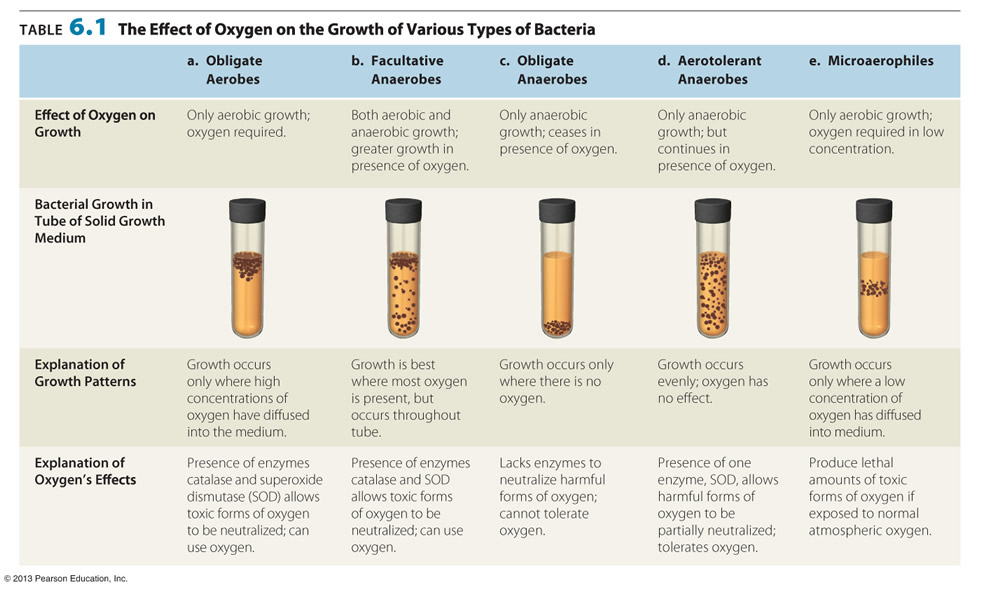 Ταξινόμηση Μικροοργανισμών
31
Φυσιολογικά κριτήρια ταξινόμησης (2 από 11)
pΗ ανάπτυξης : Οξεόφιλα, οξυάντοχα, ουδετερόφιλα, αλκαλόφιλα, αλκαλοάντοχα.
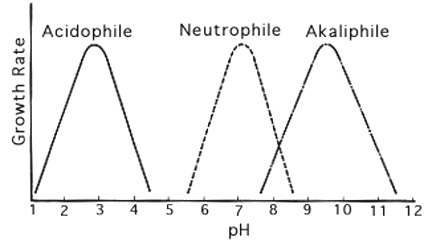 Ταξινόμηση Μικροοργανισμών
32
Φυσιολογικά κριτήρια ταξινόμησης (3 από 11)
Βακτήρια: 
ουδετερόφιλα, 
λίγα οξυάντοχα 
(γαλακτικά 
βακτήρια, 
Acetobacter),

Ζύμες-Μύκητες: 
οξεόφιλοι, 
ή οξυάντοχοι μ/οι,

Μύκητες: αλκαλόφιλοι / αλκαλοάντοχοι.
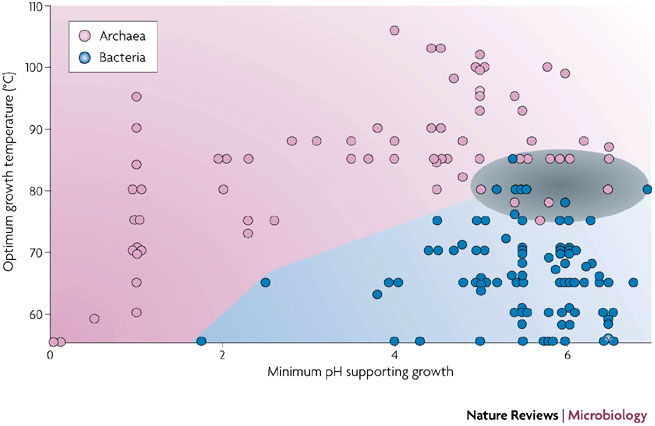 Ταξινόμηση Μικροοργανισμών
33
Φυσιολογικά κριτήρια ταξινόμησης (4 από 11)
Θερμοκρασία (οC) ανάπτυξης: ψυχρόφιλα, ψυχρότροφα, μεσόφιλα, θερμόφιλα, θερμοάντοχα.
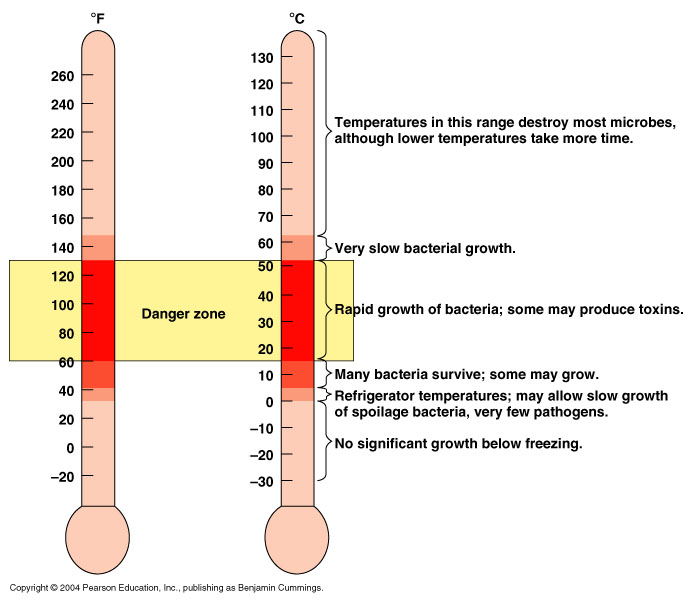 34
Ταξινόμηση Μικροοργανισμών
Φυσιολογικά κριτήρια ταξινόμησης (5 από 11)
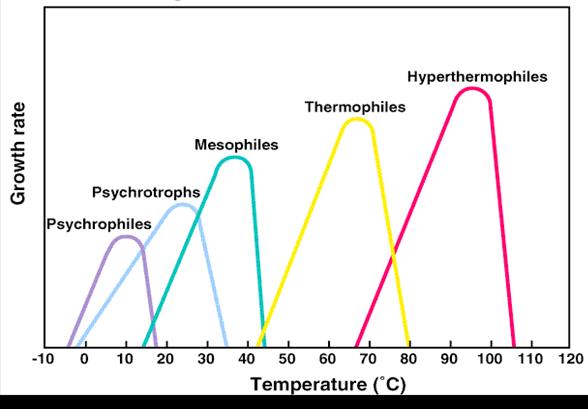 35
Ταξινόμηση Μικροοργανισμών
Φυσιολογικά κριτήρια ταξινόμησης (6 από 11)
Ενεργότητα νερού (aw) & ωσμωτική πίεση: οσμώφιλοι/ξηροφιλικοί μ/οι, οσμωάντοχοι μ/οι.
Σχέση υγρασίας (τιμές 0-100%) με aw (τιμές 0-1), 
Χαμηλή (aw) υψηλή οσμωτική πίεση,
Μείωση aw  με αφυδάτωση/συμπύκνωση, προσθήκη αλάτων, σακχάρων, κλπ.
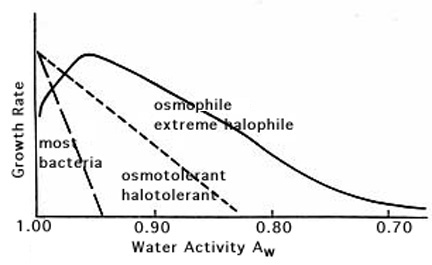 36
Ταξινόμηση Μικροοργανισμών
Φυσιολογικά κριτήρια ταξινόμησης (7 από 11)
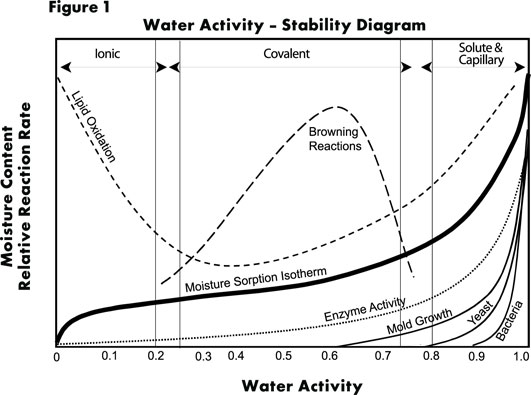 Ταξινόμηση Μικροοργανισμών
37
Φυσιολογικά κριτήρια ταξινόμησης (8 από 11)
Ενεργότητα νερού (aw) & ωσμωτική πίεση: οσμώφιλοι/ξηροφιλικοί μ/οι, οσμωάντοχοι μ/οι,
Ζύμες-μύκητες: πιο οσμωάντοχοι από τα βακτήρια,
Το πλέον οσμωάντοχο βακτήριο: Staphylococcus aureus,
Oσμοάντοχες ζύμες: Schizosaccharomyces,
Ξηροφιλικοί μύκητες: Wallemia,
Προσοχή: Δεν υπάρχει μικροβιακή ανάπτυξη σε aw <0.62.
Ταξινόμηση Μικροοργανισμών
38
Φυσιολογικά κριτήρια ταξινόμησης (9 από 11)
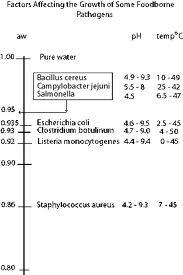 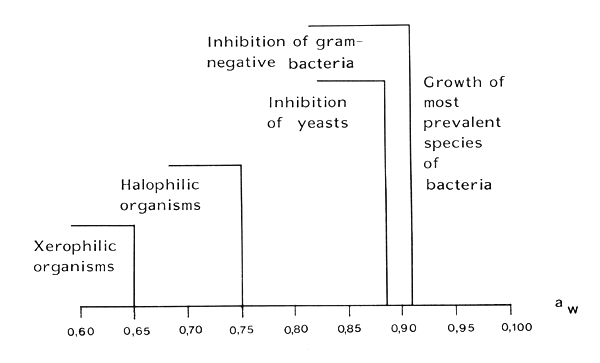 Ταξινόμηση Μικροοργανισμών
39
Φυσιολογικά κριτήρια ταξινόμησης (10 από 11)
Υδροστατική πίεση : βαρόφιλοι/βαροάντοχοι μ/οι,
Εφαρμογή πίεσης μέχρι 600mPa για λίγα δευτερόλεπτα ή λεπτά σε υγρά ή στερεά συσκευασμένα τρόφιμα, μέσω του νερού που συμπιέζει το τρόφιμο,
Προκαλεί θανάτωση βακτηρίων (ψυχρή παστερίωση).
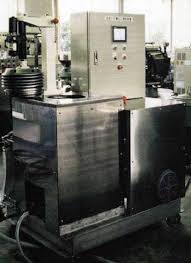 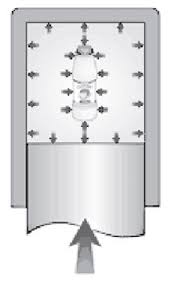 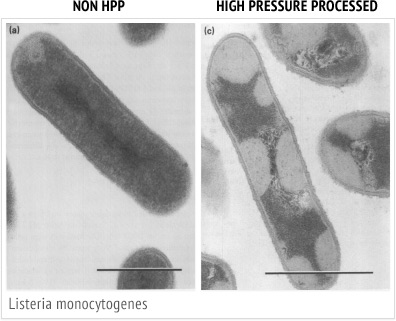 Ταξινόμηση Μικροοργανισμών
40
Φυσιολογικά κριτήρια ταξινόμησης (11 από 11)
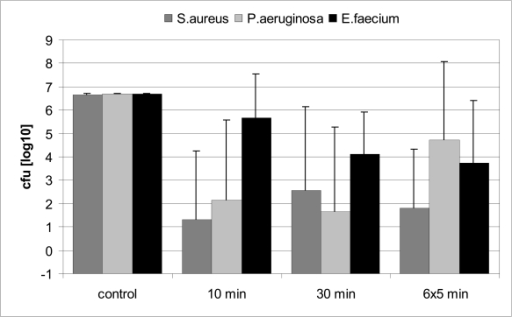 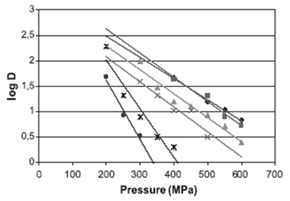 Ταξινόμηση Μικροοργανισμών
41
Βιοχημικά κριτήρια ταξινόμησης (1 από 6)
Μεταβολικά μονοπάτια για παραγωγή ενέργειας και μέθοδος μεταβολισμού σακχάρων (οξειδωτικά/ζυμωτικά),
Παραγωγή ενζύμων (καταλάση, οξειδάση, αμινοπεπτιδάση, αμυλάση, β-γαλακτοσιδάση, ουρεάση, κλπ),
Παραγωγή χρωστικών ή φθορισμού, 
Παραγωγή  αερίων.
Ταξινόμηση Μικροοργανισμών
42
Βιοχημικά κριτήρια ταξινόμησης (2 από 6)
Χρησιμοποίηση (μεταβολισμός) γλυκόζης ή άλλων σακχάρων (ζυμωτικά ή οξειδωτικά),
Οξειδωτική διάσπαση παρουσία Ο2: χωρίς μείωση του αριθμού ατόμων άνθρακα (μετατροπή γλυκόζης σε πυρουβικό και είσοδος στον κύκλο Krebs ATP, μέσω γλυκόλυσης ή Pentose Phosphate Pathway).
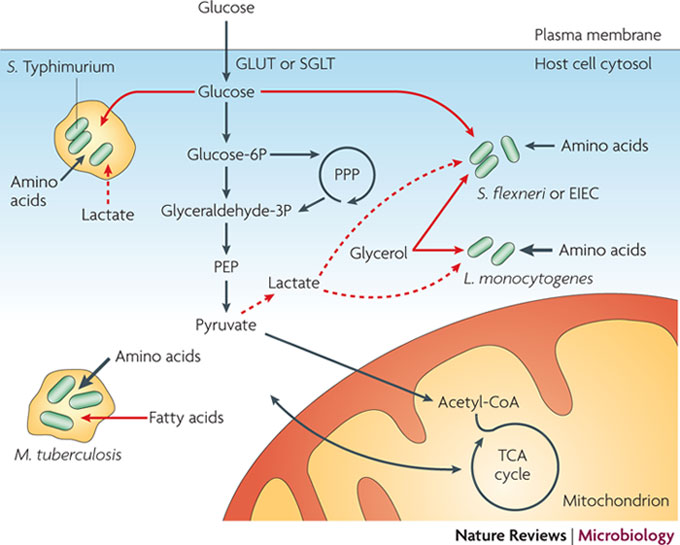 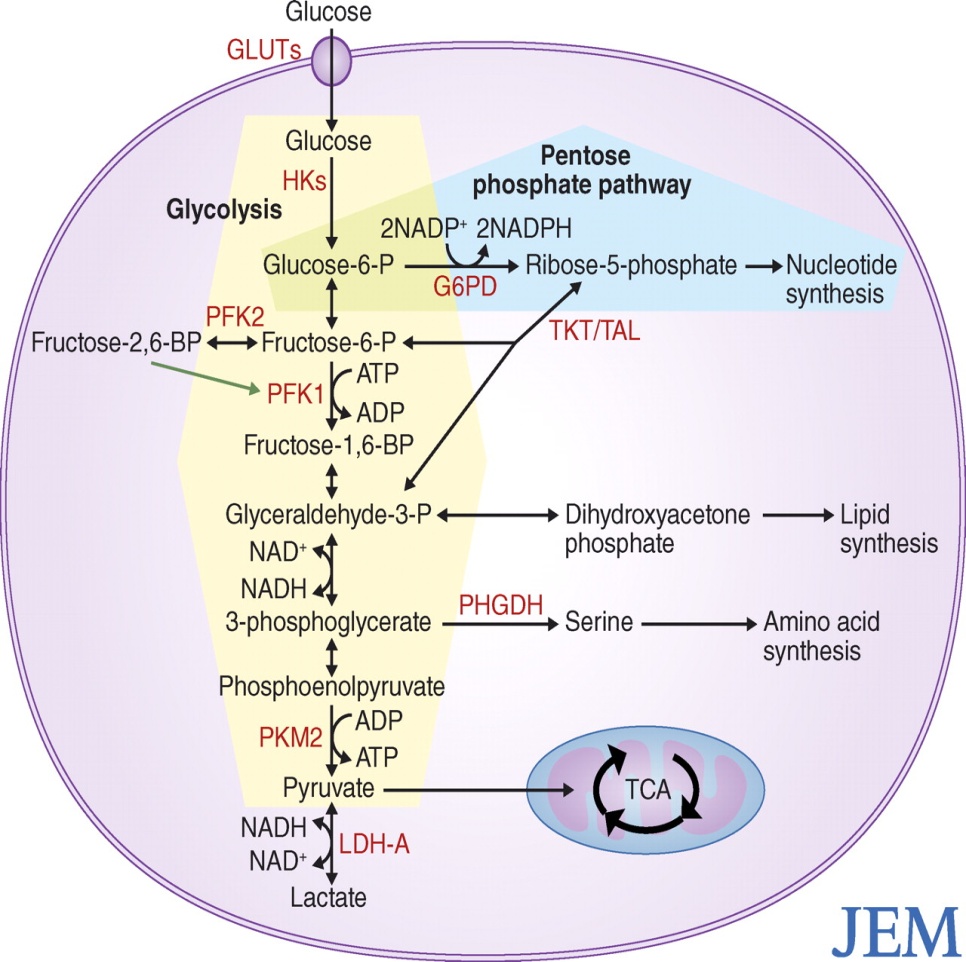 Ταξινόμηση Μικροοργανισμών
43
Βιοχημικά κριτήρια ταξινόμησης (3 από 6)
Χρησιμοποίηση (μεταβολισμός) γλυκόζης ή άλλων σακχάρων (ζυμωτικά ή οξειδωτικά),
Ζυμωτική (αναερόβια) διάσπαση σακχάρων απουσία Ο2 διάσπαση της ανθρακικής αλυσίδας, 
[π.χ. ζύμωση λακτόζης σε γαλακτικό οξύ και CO2, ζύμωση γλυκόζης σε (2x) αιθανόλη και CO2].
Ταξινόμηση Μικροοργανισμών
44
Βιοχημικά κριτήρια ταξινόμησης (4 από 6)
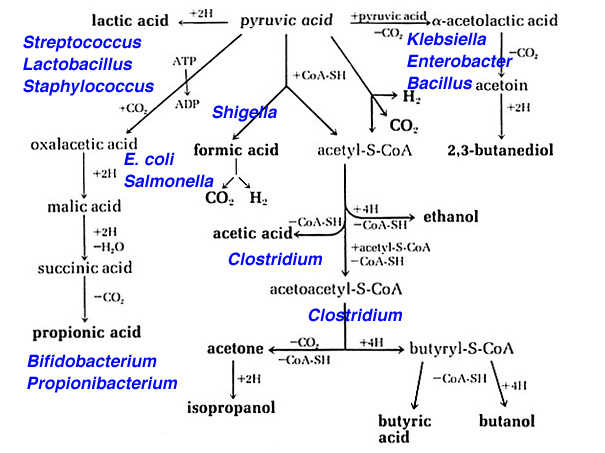 Ταξινόμηση Μικροοργανισμών
45
Βιοχημικά κριτήρια ταξινόμησης (5 από 6)
Παραγωγή ενζύμων (καταλάση, οξειδάση, αμινοπεπτιδάση, αμυλάση, β-γαλακτοσιδάση, ουρεάση, τεστ διάσπασης διαφορετικών σακχάρων, π.χ. γλυκόζη, μαλτόζη, σακχαρόζη, λακτόζη, αραβινόζη, άμυλο, κλπ),
Παραγωγή αεριών ή χρωστικών,
Καταβολισμός (διάσπαση) διαφορετικών ειδών σακχάρων.
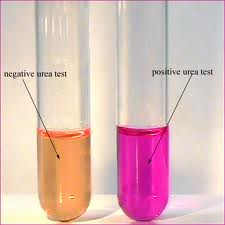 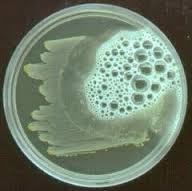 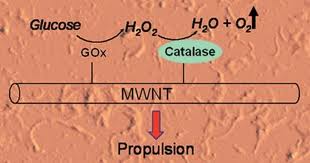 Ταξινόμηση Μικροοργανισμών
46
Βιοχημικά κριτήρια ταξινόμησης (6 από 6)
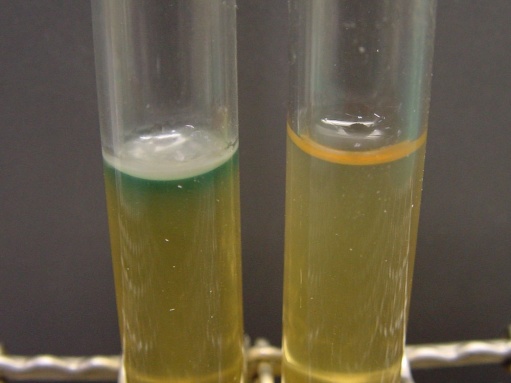 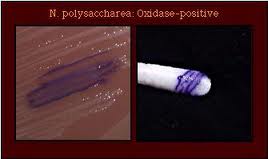 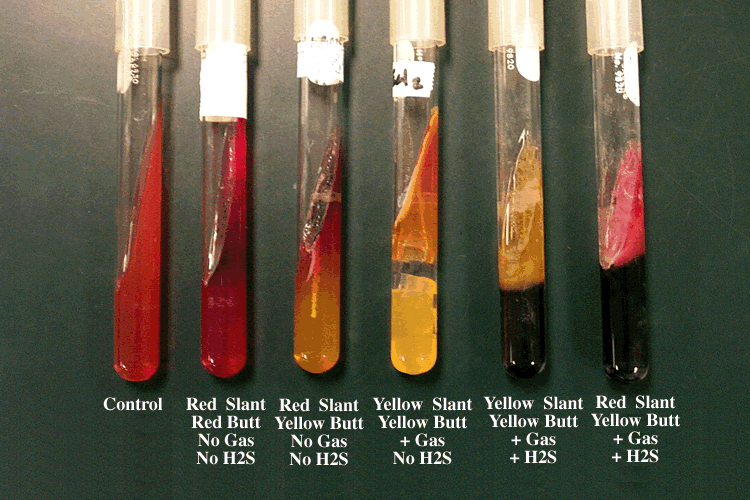 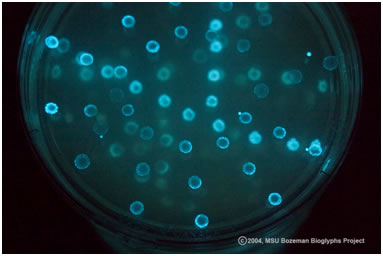 Ταξινόμηση Μικροοργανισμών
47
Γενετικά κριτήρια ταξινόμησης (1 από 6)
Το DNA αποτελείται από τις βάσεις:
Aδενίνη (Α), Γουανίνη (G), Κυτοσίνη (C), Θυμίνη (Τ)
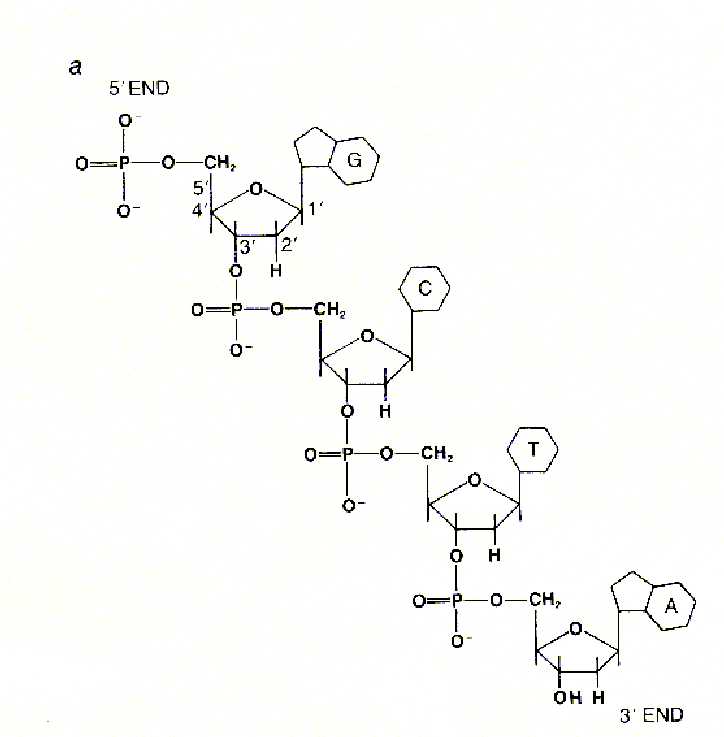 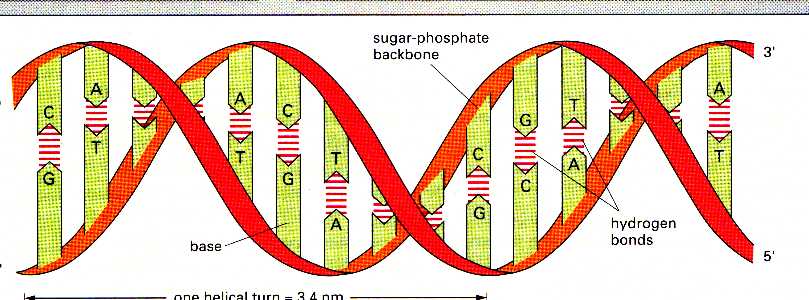 Ταξινόμηση Μικροοργανισμών
48
Γενετικά κριτήρια ταξινόμησης (2 από 6)
Σύνθεση (βάσεων) DNA (% G+C) ως κριτήριο φυλογεντικής ταξινόμησης (δημιουργία φυλογενετικών δένδρων).
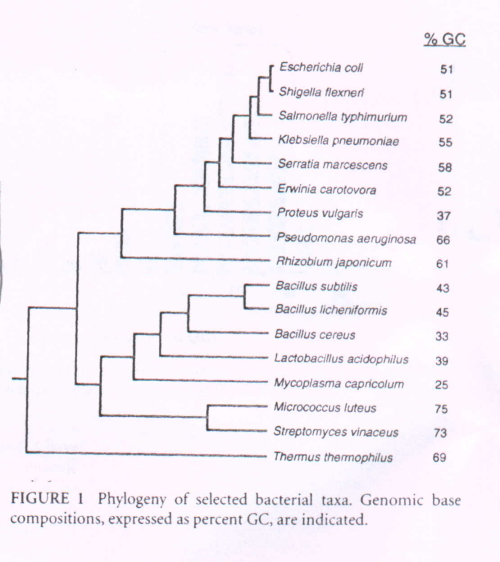 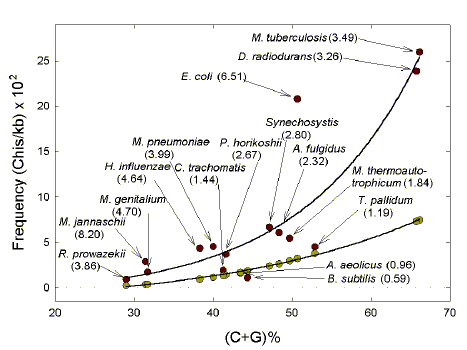 Ταξινόμηση Μικροοργανισμών
49
Γενετικά κριτήρια ταξινόμησης (3 από 6)
Σύνθεση (βάσεων) DNA (%G+C).
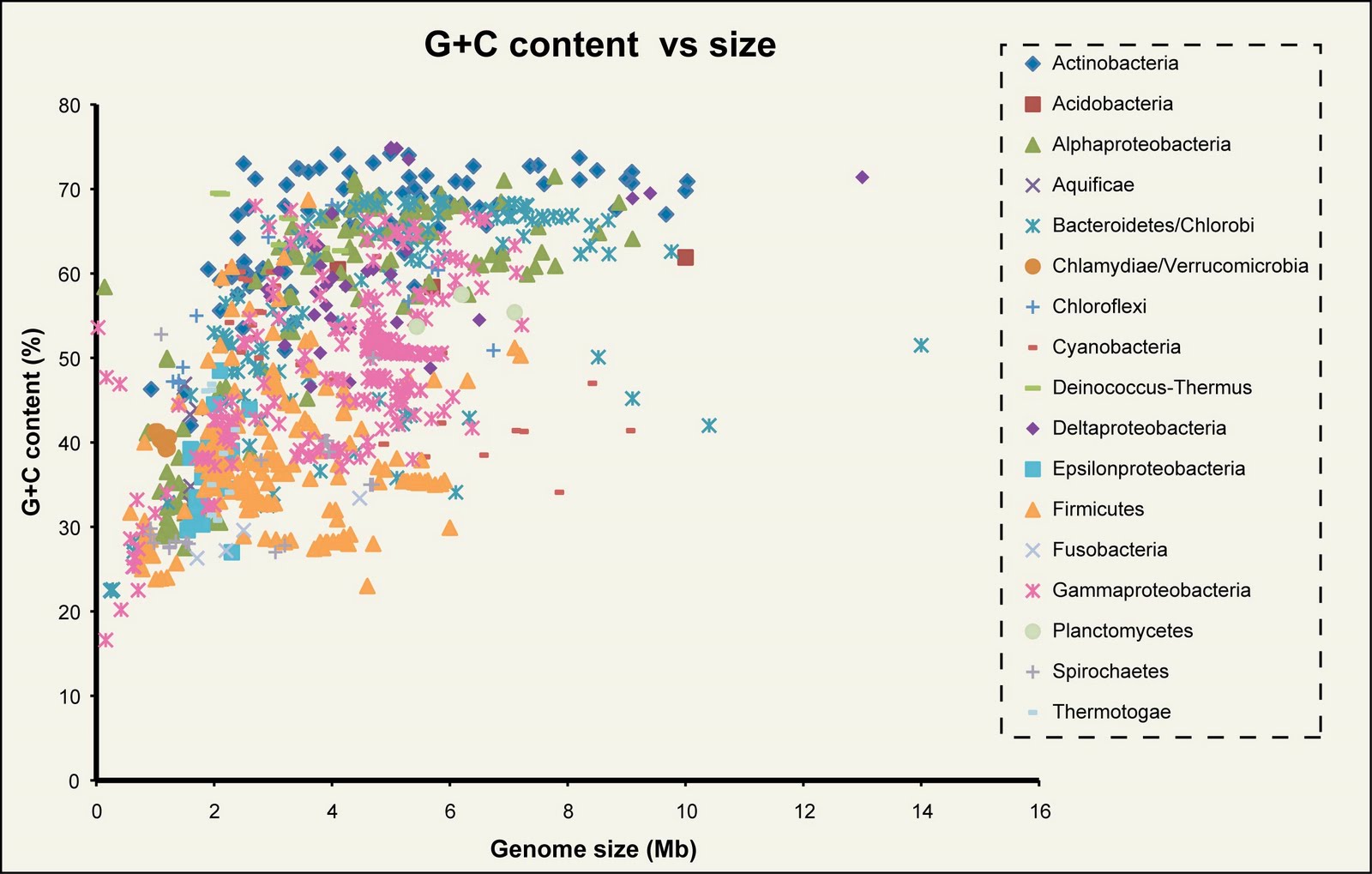 Ταξινόμηση Μικροοργανισμών
50
Γενετικά κριτήρια ταξινόμησης (4 από 6)
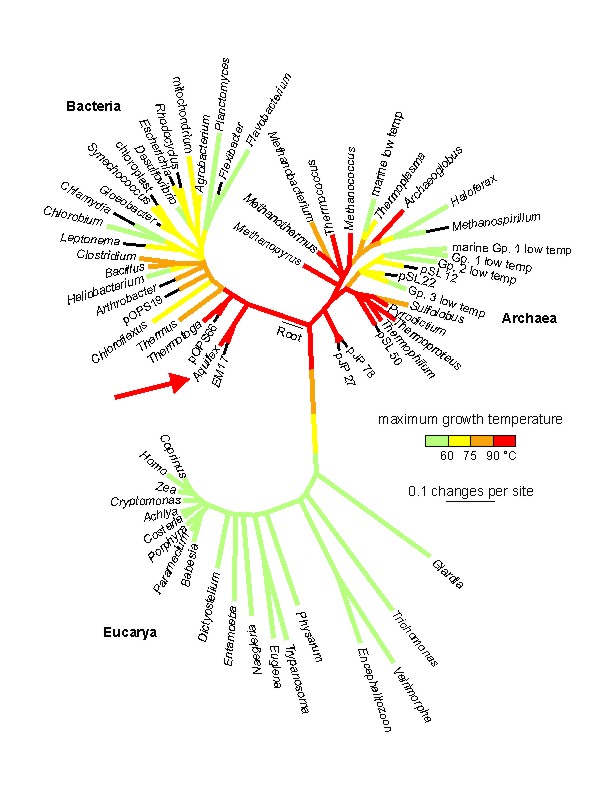 Ταξινόμηση Μικροοργανισμών
51
Γενετικά κριτήρια ταξινόμησης (5 από 6)
To ριβοσωμικό RNA είναι σταθερό σε κάθε μ/ο (δεν υπόκειται σε μεταλλάξεις) και δείχνει την εξελικτική πορεία,
Σύνθεση Ριβοσωμικού RNA: το 23S rRNA με ~3000 νουκλεοτίδια και το 16S rRNA με ~1,540 νουκλεοτίδια,
16S rRNA: μικρό μόριο και εύκολο να αναπαραχθεί με την αλυσιδωτή αντίδραση πολυμεράσης (PCR).
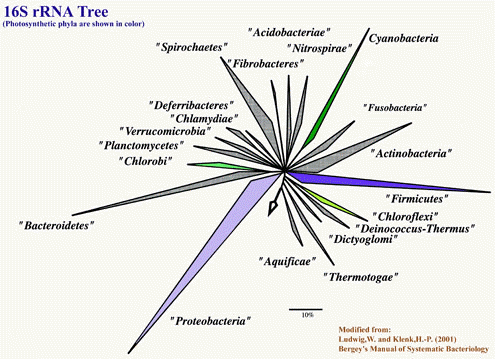 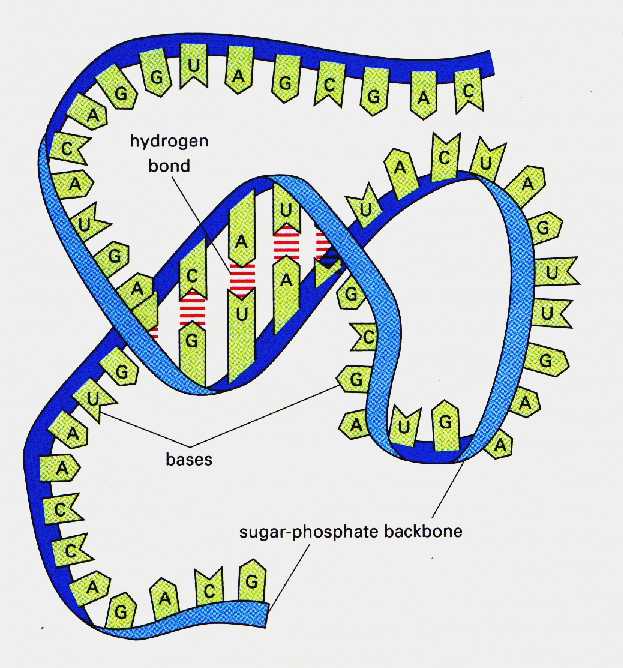 Ταξινόμηση Μικροοργανισμών
52
Γενετικά κριτήρια ταξινόμησης (6 από 6)
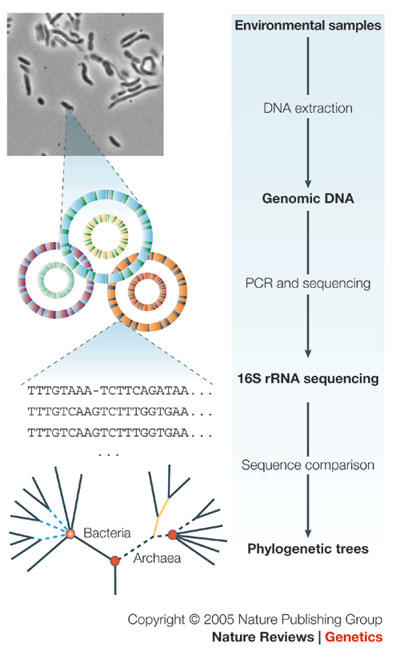 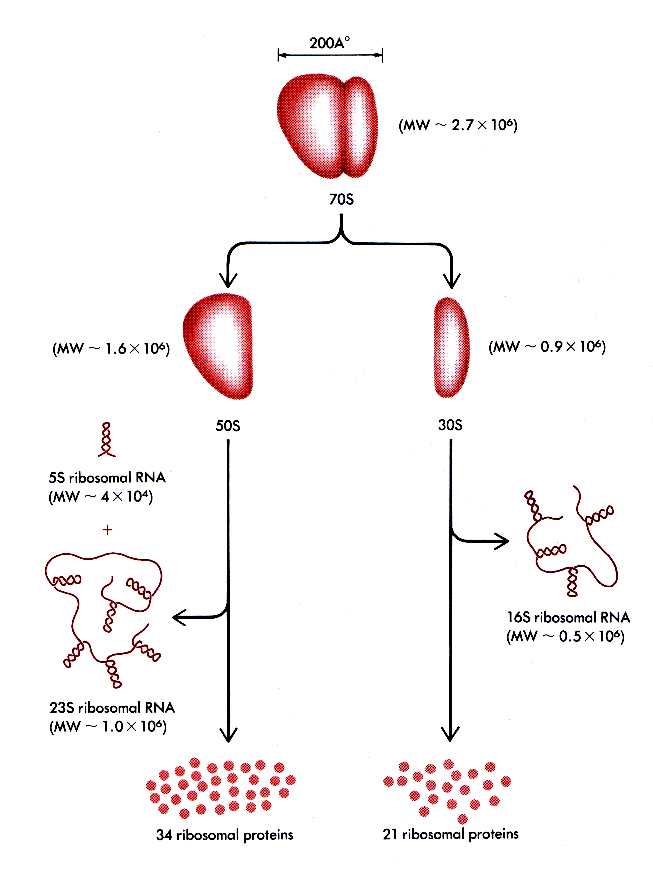 Ταξινόμηση Μικροοργανισμών
53
Αντιγονικά κριτήρια ταξινόμησης (1 από 2)
Τρόποι έκφρασης παθογένειας: 
Παραγωγή τοξινών,
Έκκριση αντιγόνων από το έλυτρο / κάψουλα,
Αντιγονικά χαρακτηριστικά σε μαστίγια-βλεφαρίδες (πρωτεΐνες, λιποπολυσακχαρίτες).
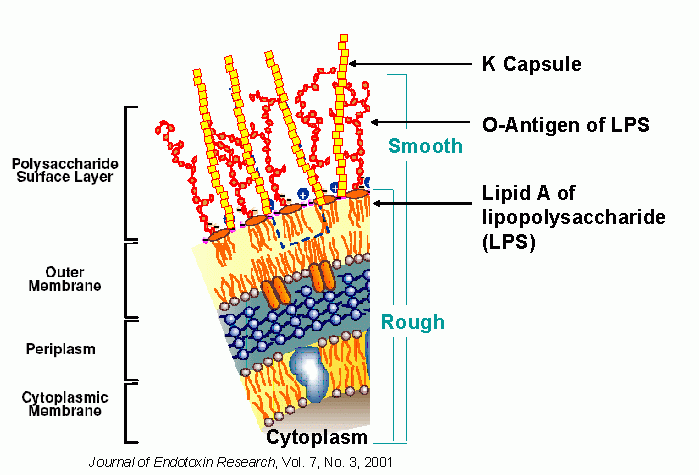 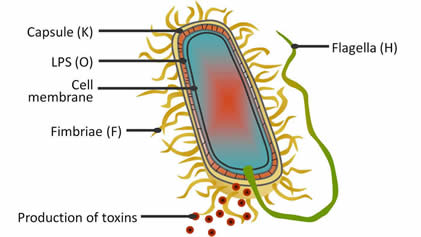 Ταξινόμηση Μικροοργανισμών
54
Αντιγονικά κριτήρια ταξινόμησης (2 από 2)
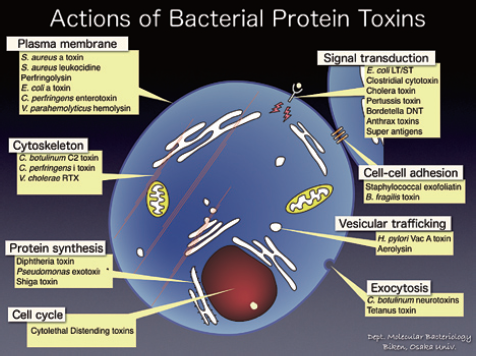 Ταξινόμηση Μικροοργανισμών
55
Δηλώνεται ότι όπου δεν αναφέρεται βιβλιογραφική πηγή σε εικόνες/πίνακες/διαγράμματα,  αυτά δεν αποτελούν πνευματική ιδιοκτησία του διδάσκοντα, αλλά προέρχονται από ηλεκτρονικές πηγές ελεύθερης πρόσβασης όπως το https://www.google.gr/imghp?hl=el&tab=wi&ei=Z2ktVv-1NYO5swHG2rH4Ag&ved=0CBEQqi4oAQ (εικόνες google.com)
56
Τέλος Ενότητας
Επεξεργασία υλικού:
Χαρτώνας Αλέξανδρος
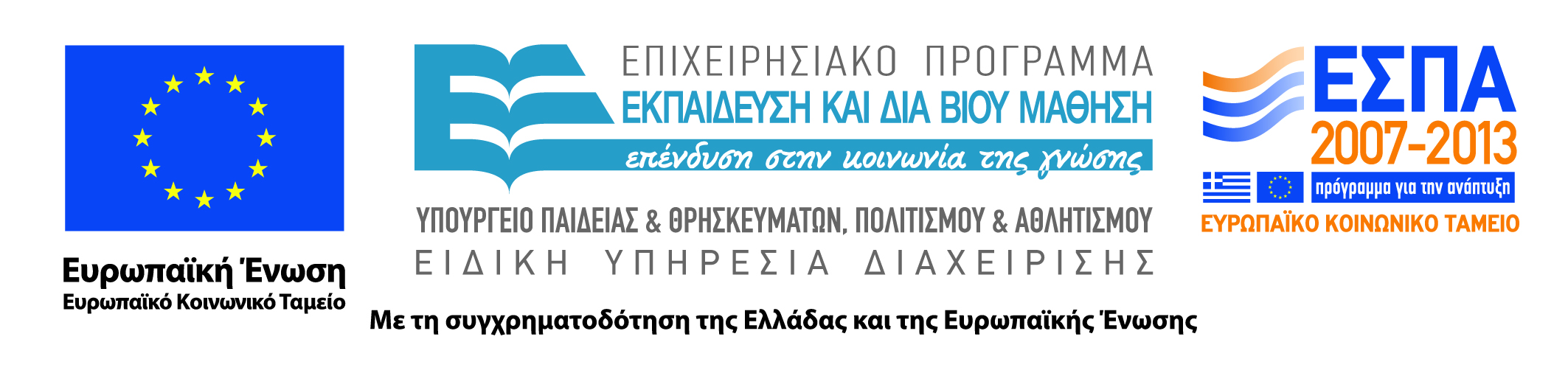 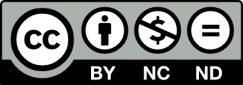